Педагогический проект 
«Новый год у ворот»
Авторы проекта : воспитатели подготовительной к школе группе «Непоседы»- Нестеркина А.С., Тугарина И.В.
Учитель-логопед-Пьянзина Е.В.
Актуальность
Всем известно, что самый любимый праздник детей - Новый год. Предновогодняя суета, письма Деду Морозу, украшение дома, подарки под елкой… Мы решили узнать как можно больше об этом празднике, а также украсить группу к Новому году. Не секрет, что малышам сложнее всего ждать, а тем более ждать праздника. Поэтому, одной из наших задач было сделать это ожидание веселым, приятным и полезным для детей
Цель проекта:
создание условий для формирования представлений о Новом годе как веселом и добром празднике и развития познавательных и творческих способностей детей в процессе реализации творческого проекта «Новый год у ворот», повышение эффективности детско-родительских отношений.
Задачи проекта:
Способствовать формированию навыков поисковой деятельности по изучению истории появления новогодней елки;
 Содействовать формированию у детей представлений о новогодних обычаях и традициях россиян и народов мира;
 Познакомить детей с правилами украшения елки, расширять сведения детей о предметах, опасных в противопожарном отношении;
 Содействовать формированию умения выполнять аппликацию из разных материалов, правильно работать с ножницами и клеем, бумагой, пластилином; совершенствованию техники вырезания; продолжать изготавливать поделки методом «оригами», развитию аккуратности и собранности, творческих способностей;
 Способствовать развитию коммуникативных навыков, самостоятельности, инициативы, творческого воображения во время придумывания различных рассказов, сказок, стишков на новогоднюю тематику.
Ожидаемые результаты
У детей сформированы навыки поисковой деятельности по изучению истории появления новогодней елки, о новогодних традициях  в России и  в разных странах мира; 
Детьми освоены навыки безопасного поведения во время украшения новогодней елки;
Умеют рисовать, лепить из пластилина и  выполнять аппликацию, сгибают бумагу в разных направлениях;
Сочиняют небольшие новогодние истории,  
Бережно относятся к ели.
Тип проекта: познавательно-игровой.
Вид проекта: краткосрочный с 03.12.18 по 28.12.18
Участники проекта: дети подготовительной группы, педагоги, родители.
Реализация проекта
Беседы: «Что такое праздник Новый год?», «Новогодняя ёлочка», «Почему нельзя трогать новогодние гирлянды?», «Какими игрушками наряжают ёлочку»,
Беседы: «Как мы готовимся к новогоднему празднику», «Кто самый главный на новогоднем празднике?».
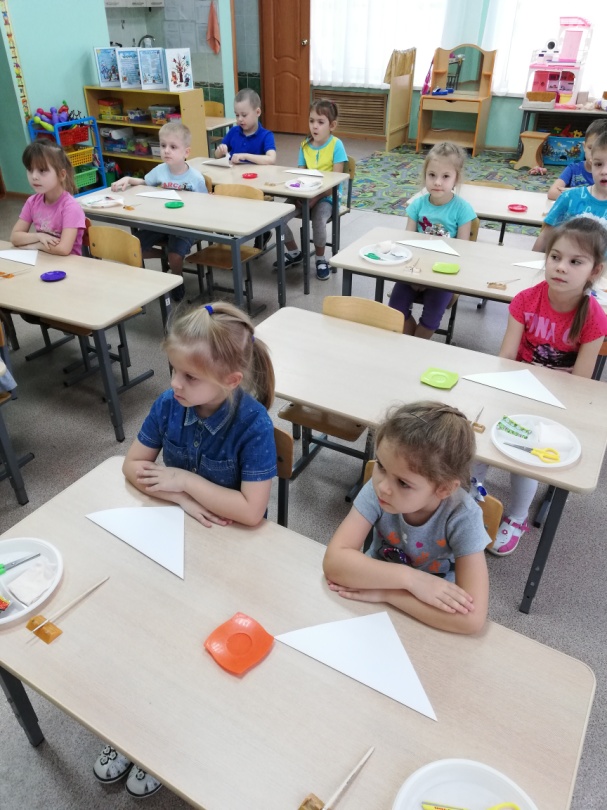 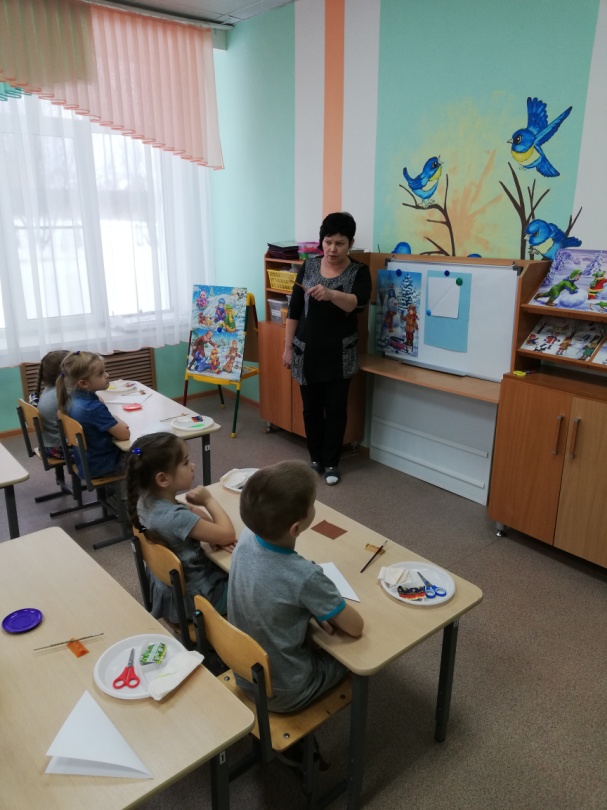 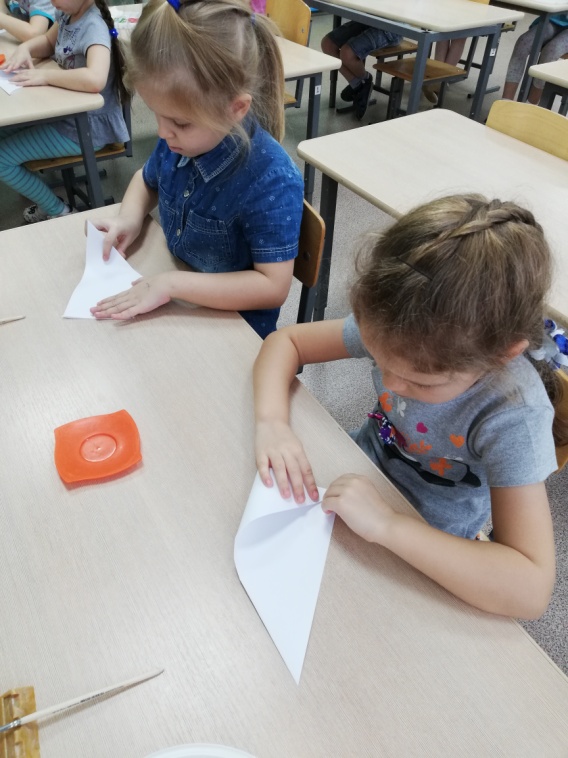 Аппликация «Снежинка»
Аппликация «Снежинка»
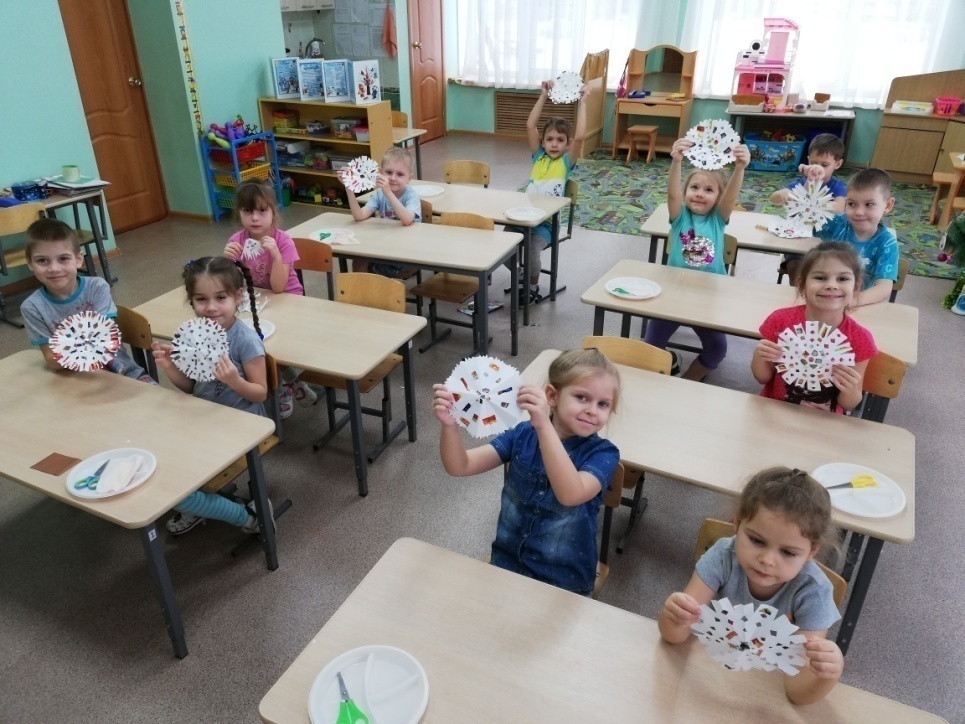 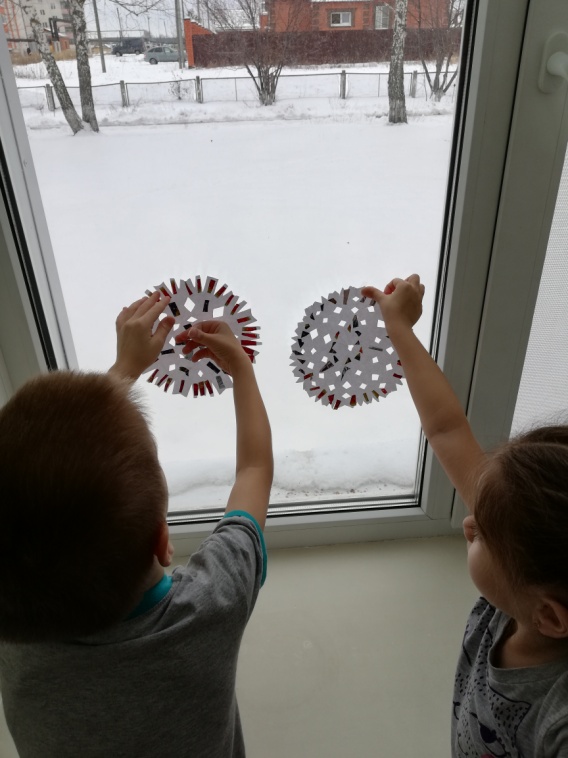 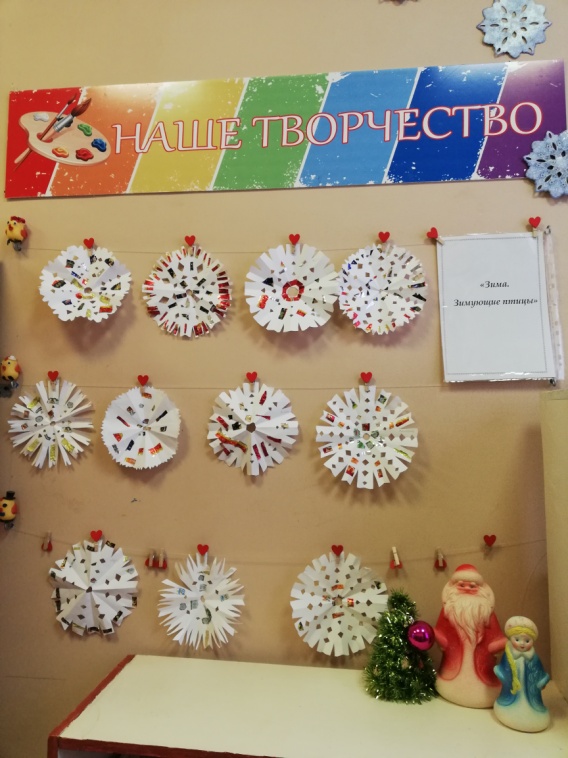 Украшение окон, елки и группового помещения
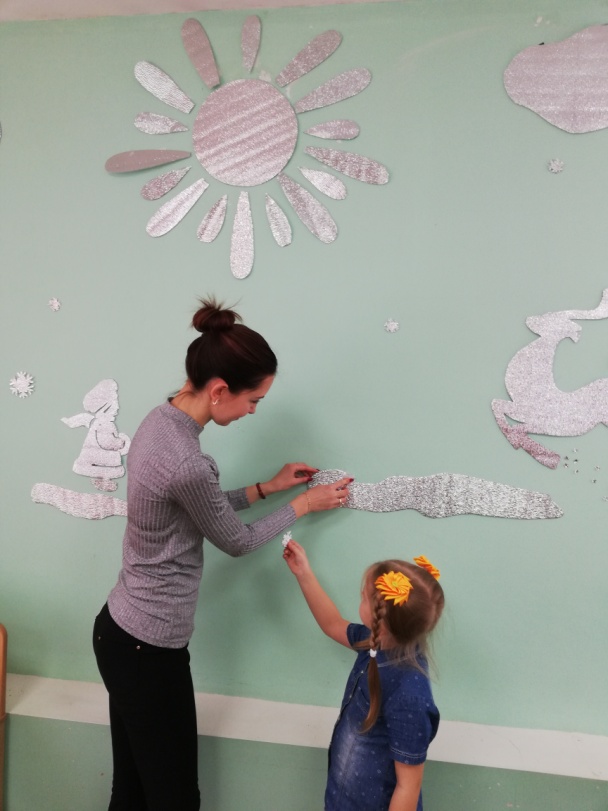 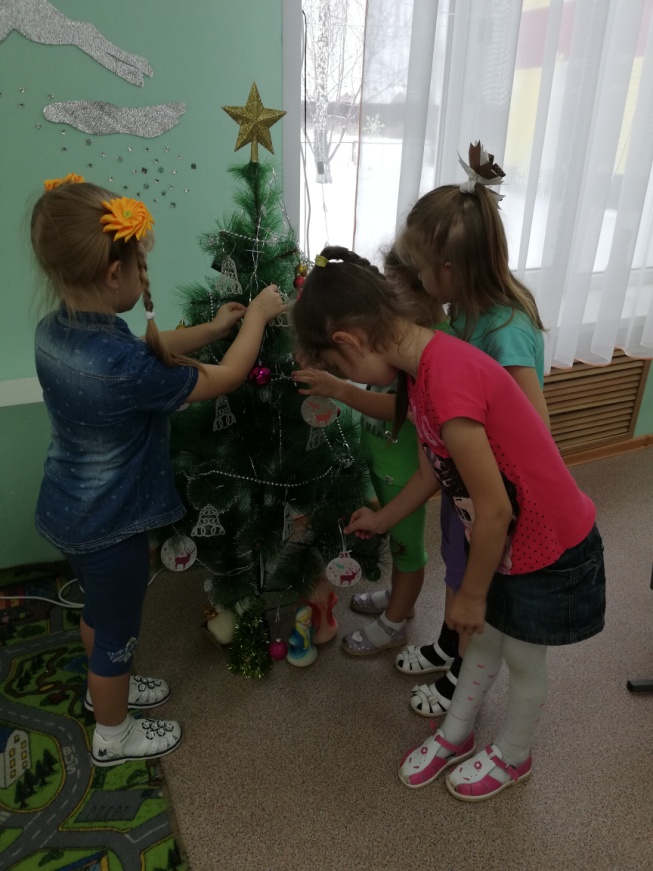 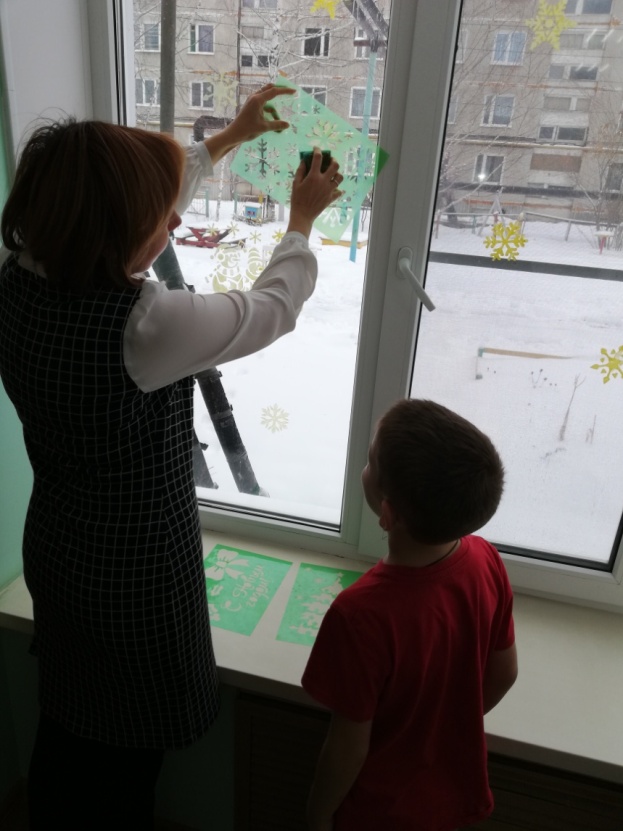 Украшение группового помещения
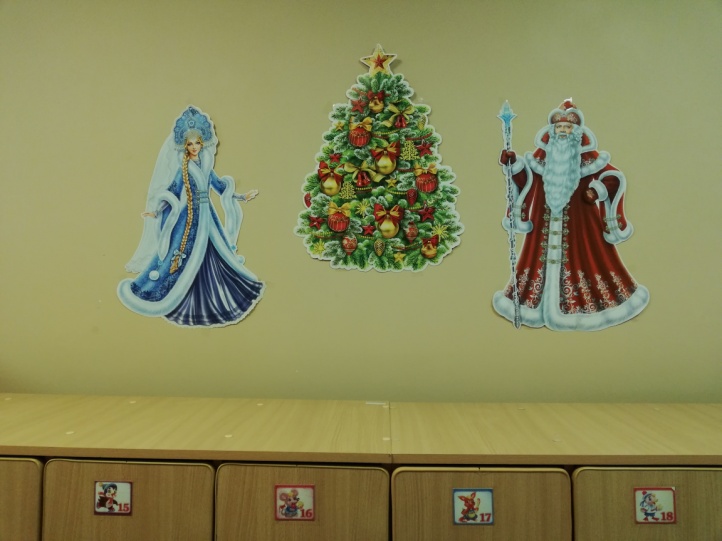 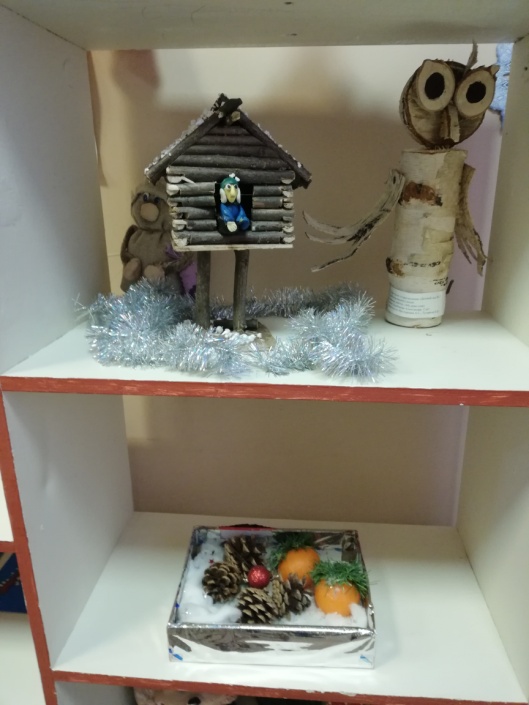 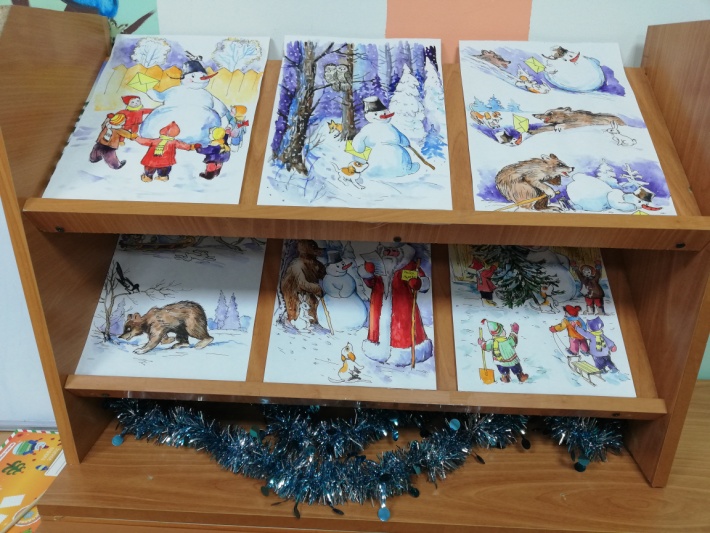 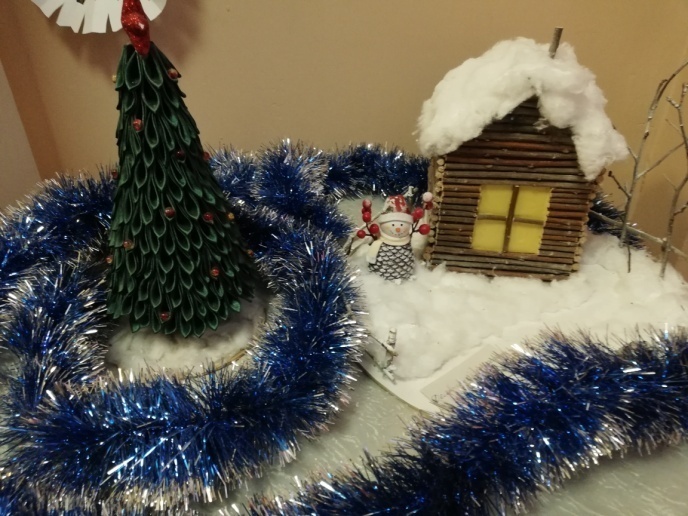 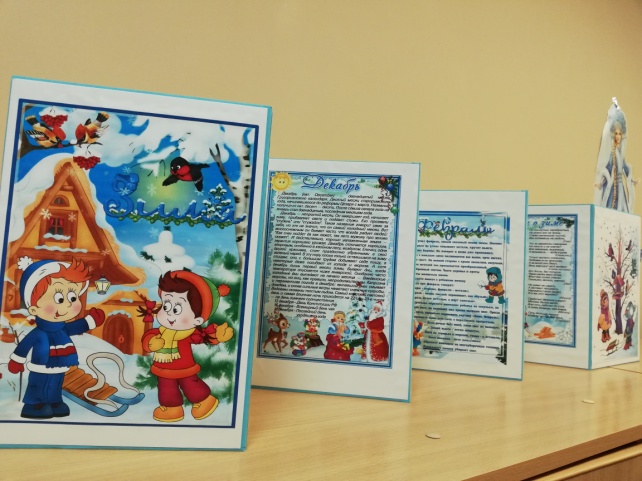 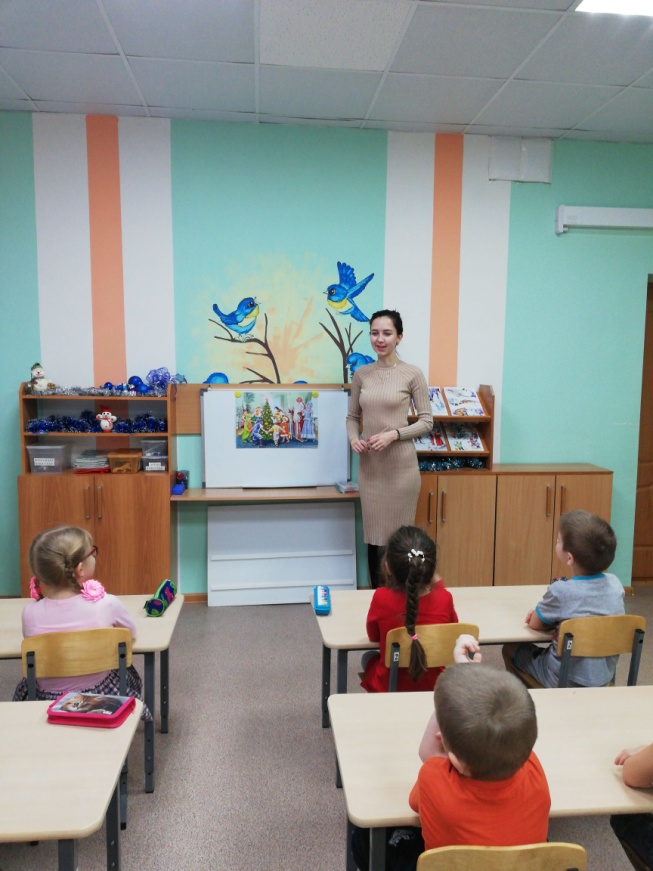 НОД: «Новогоднее настроение»
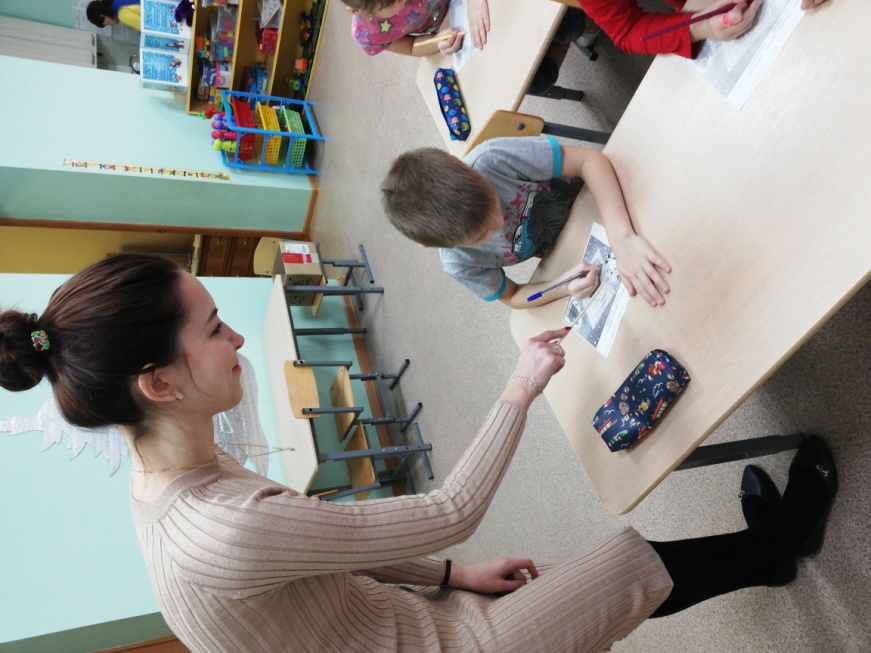 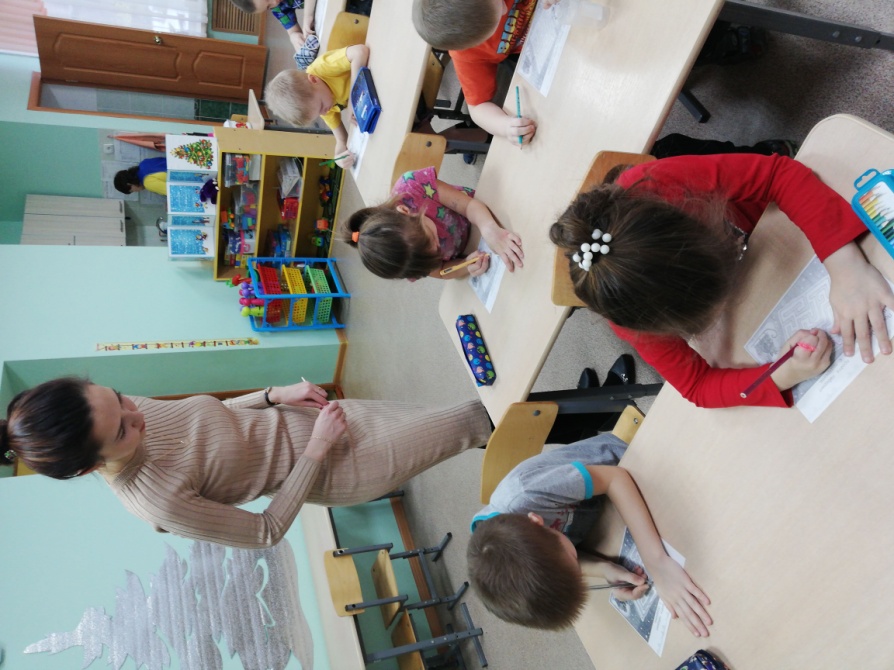 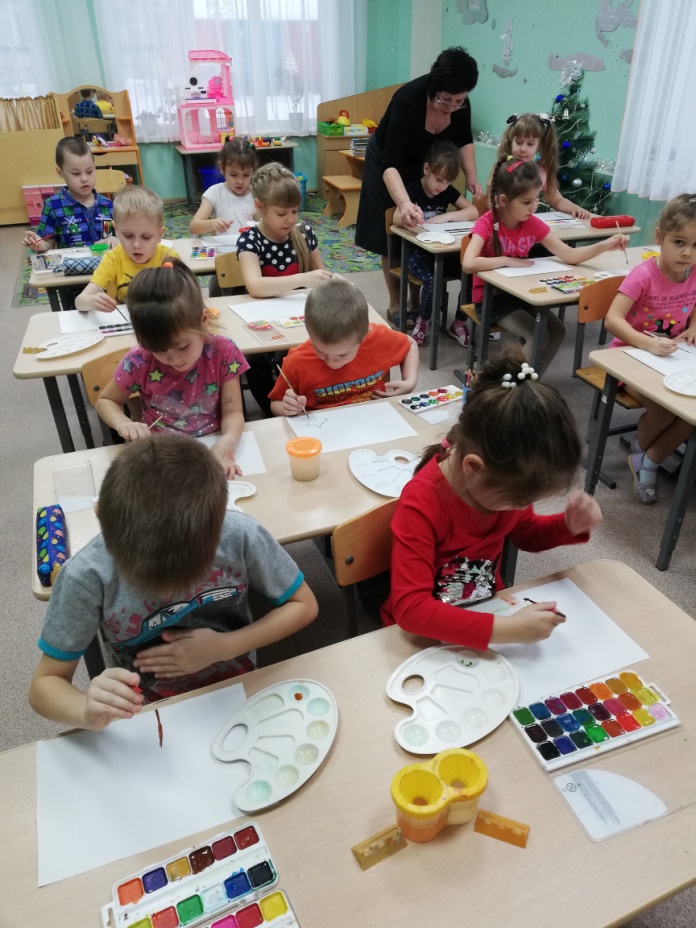 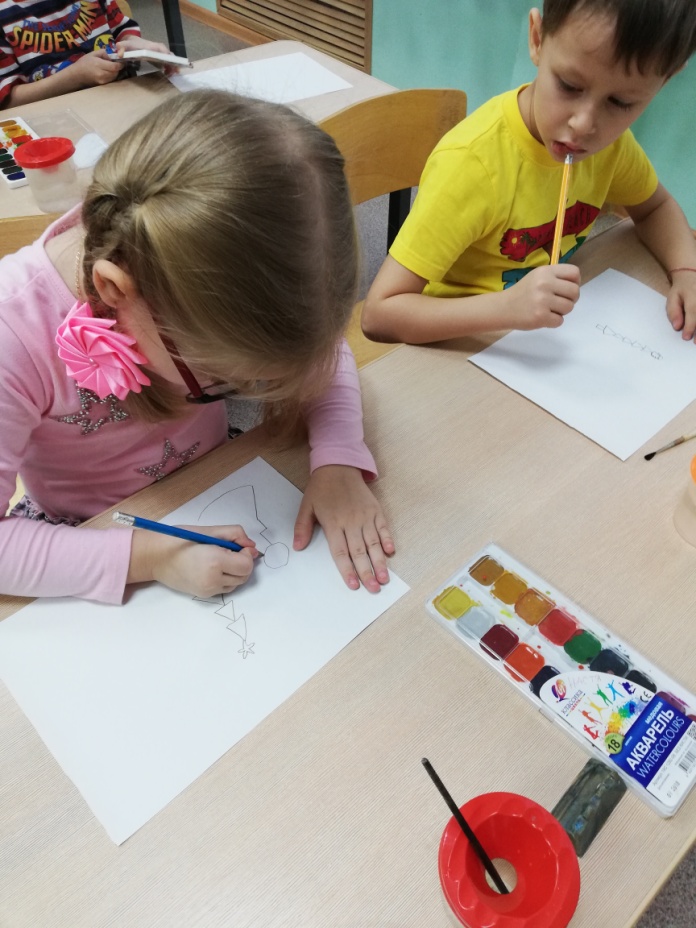 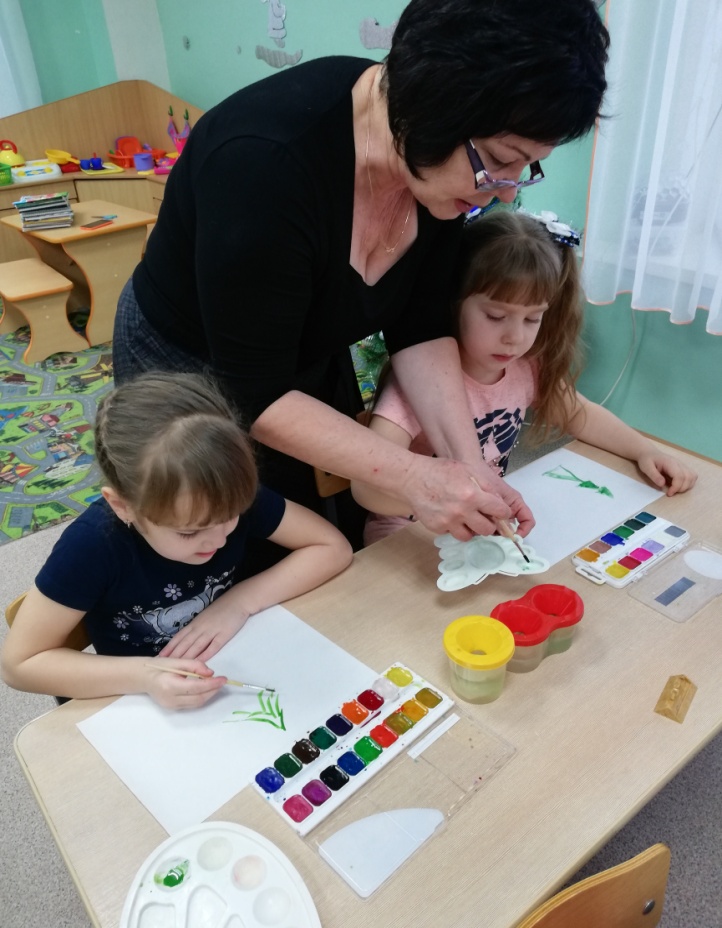 Рисование 
«Новогодняя ёлочка»
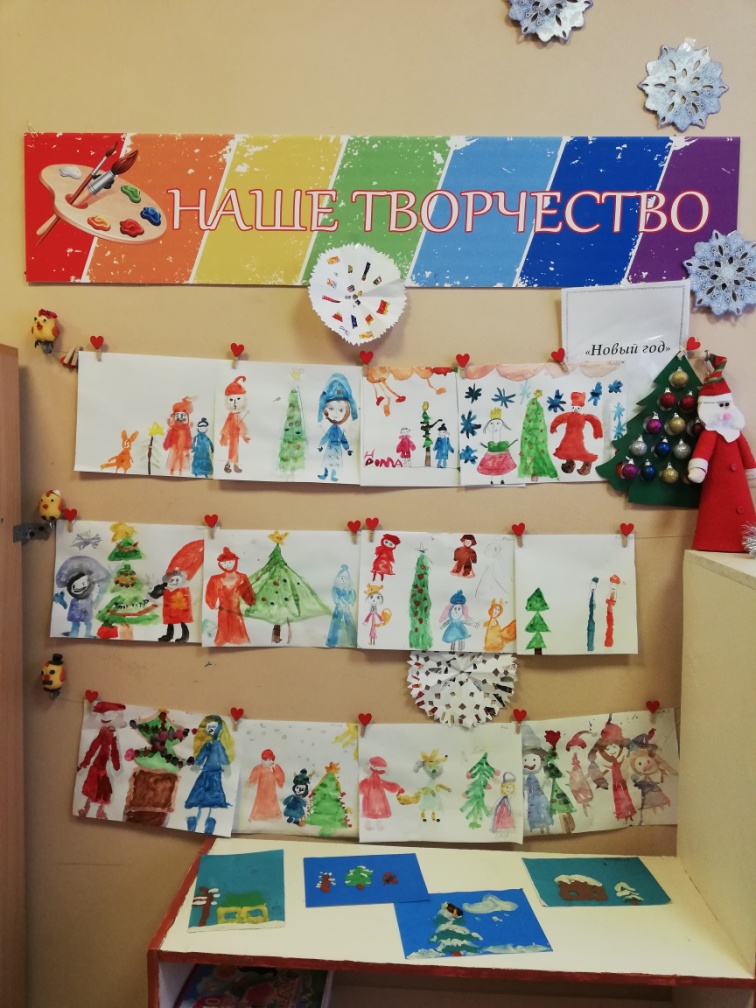 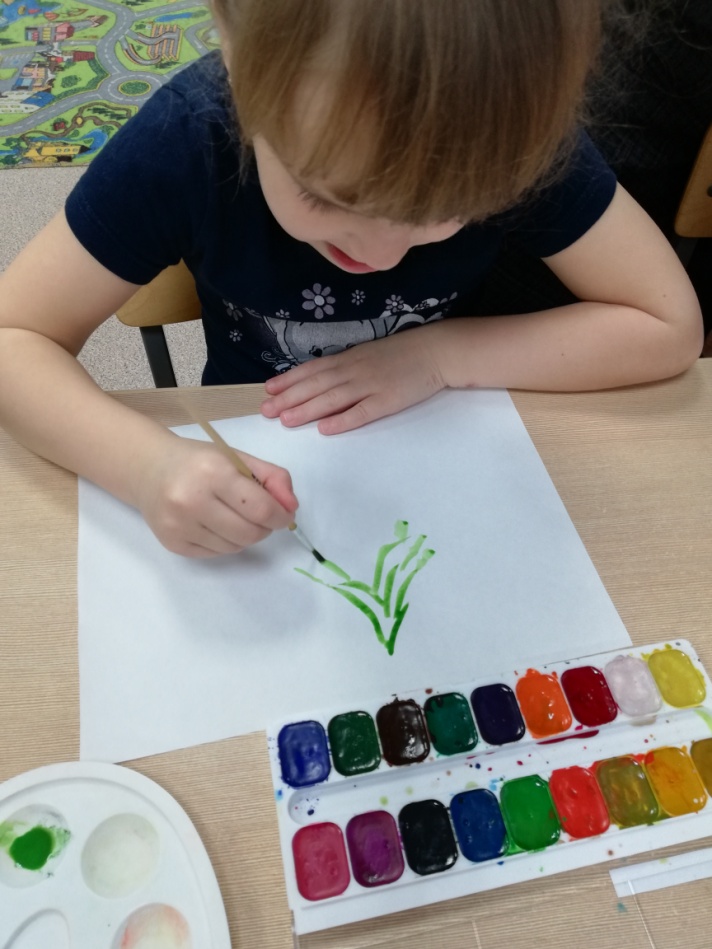 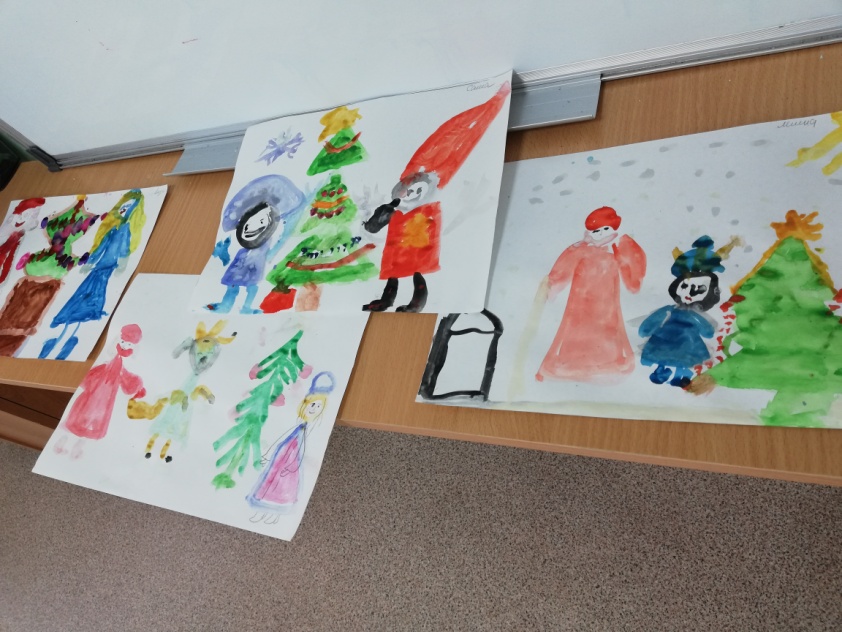 Рисование 
«Новогодняя ёлочка»
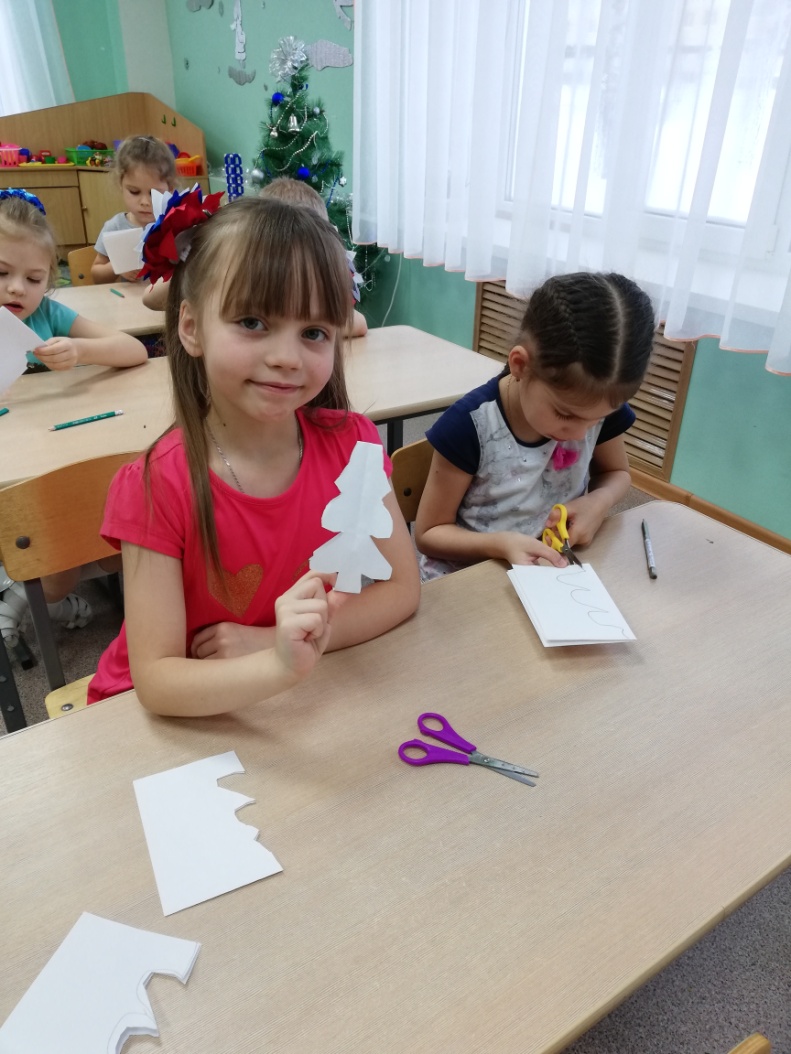 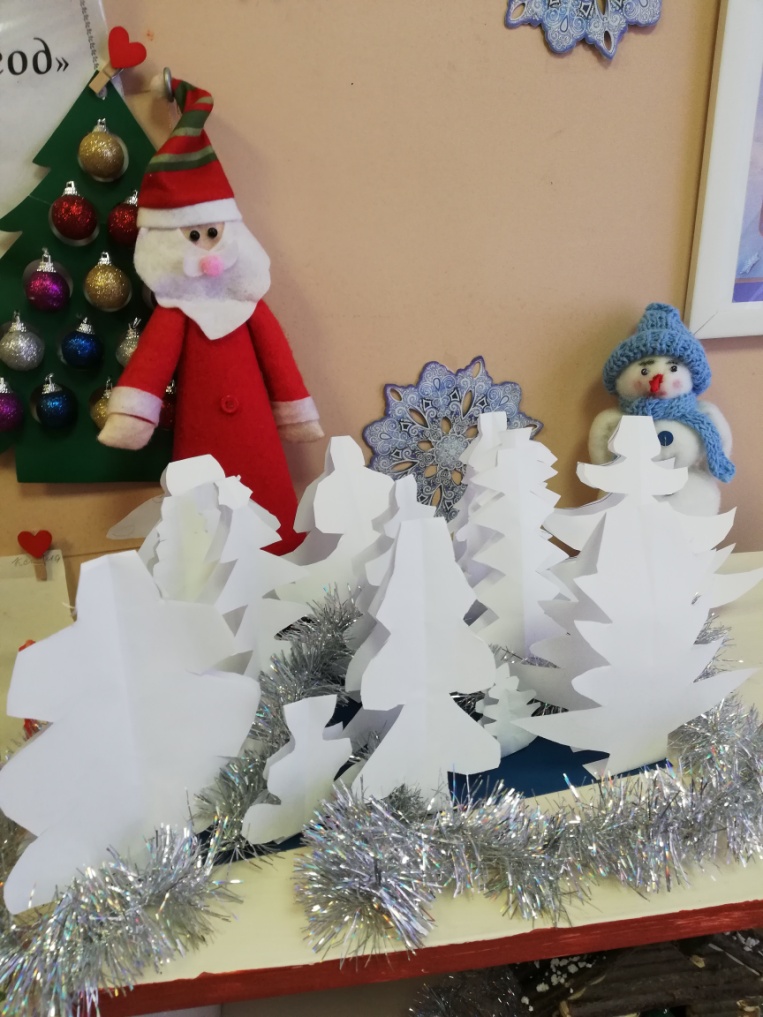 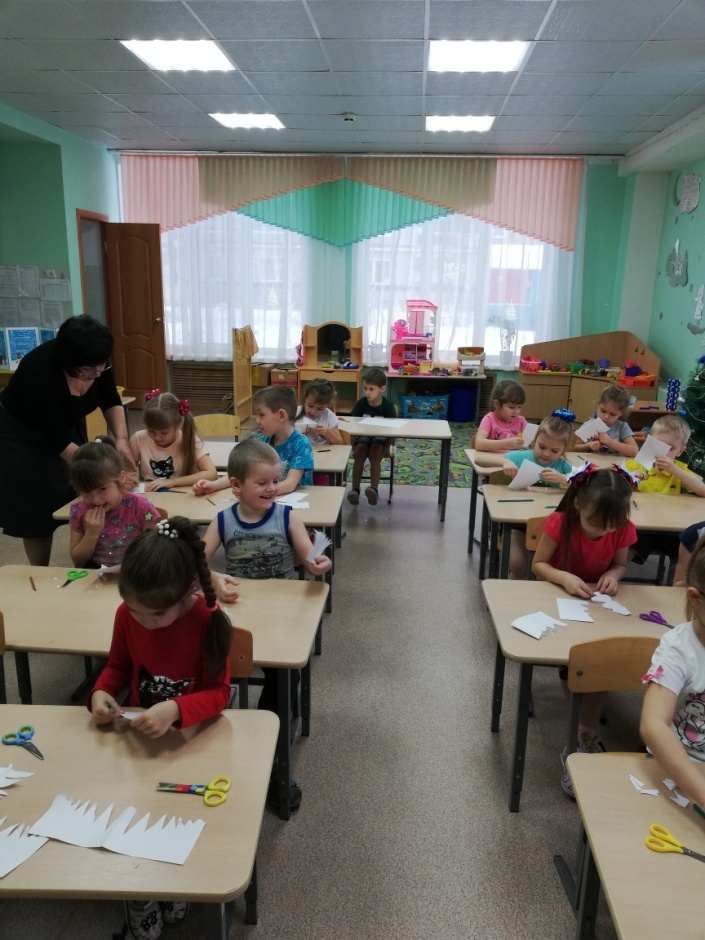 Конструктивно-модельная деятельность «В лесу родилась ёлочка»
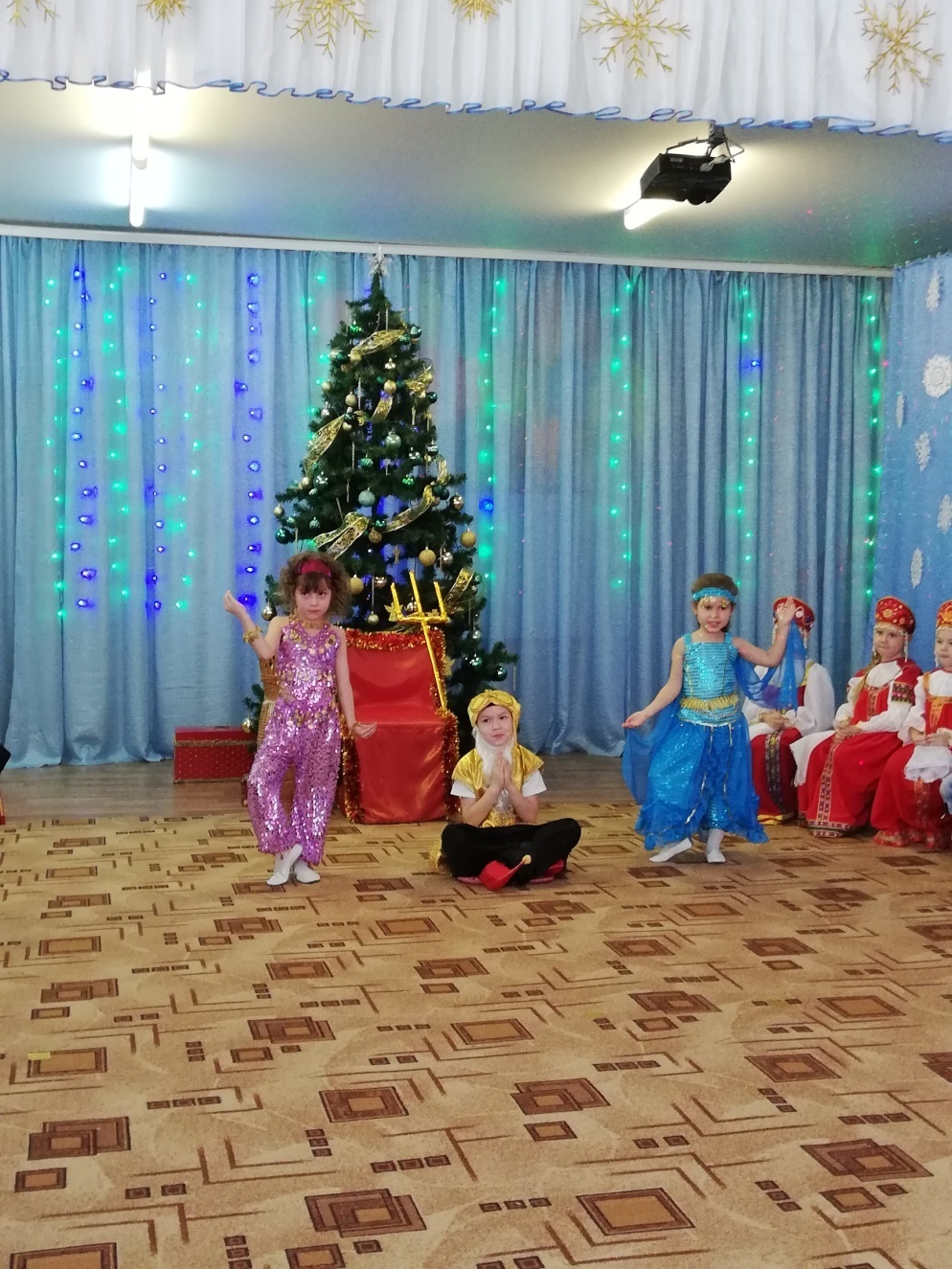 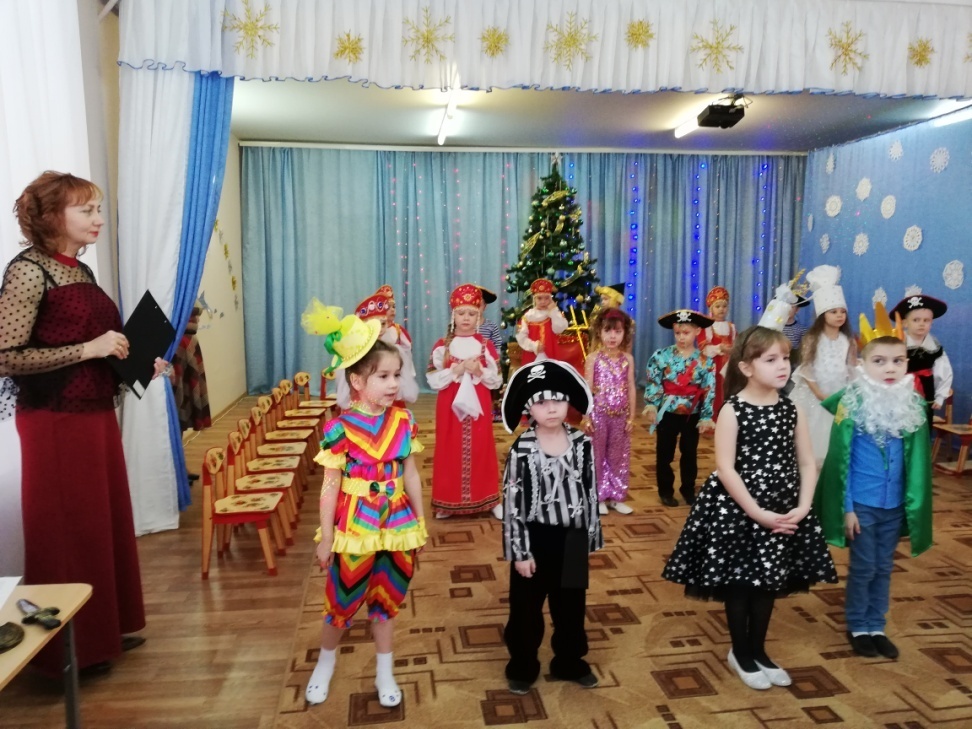 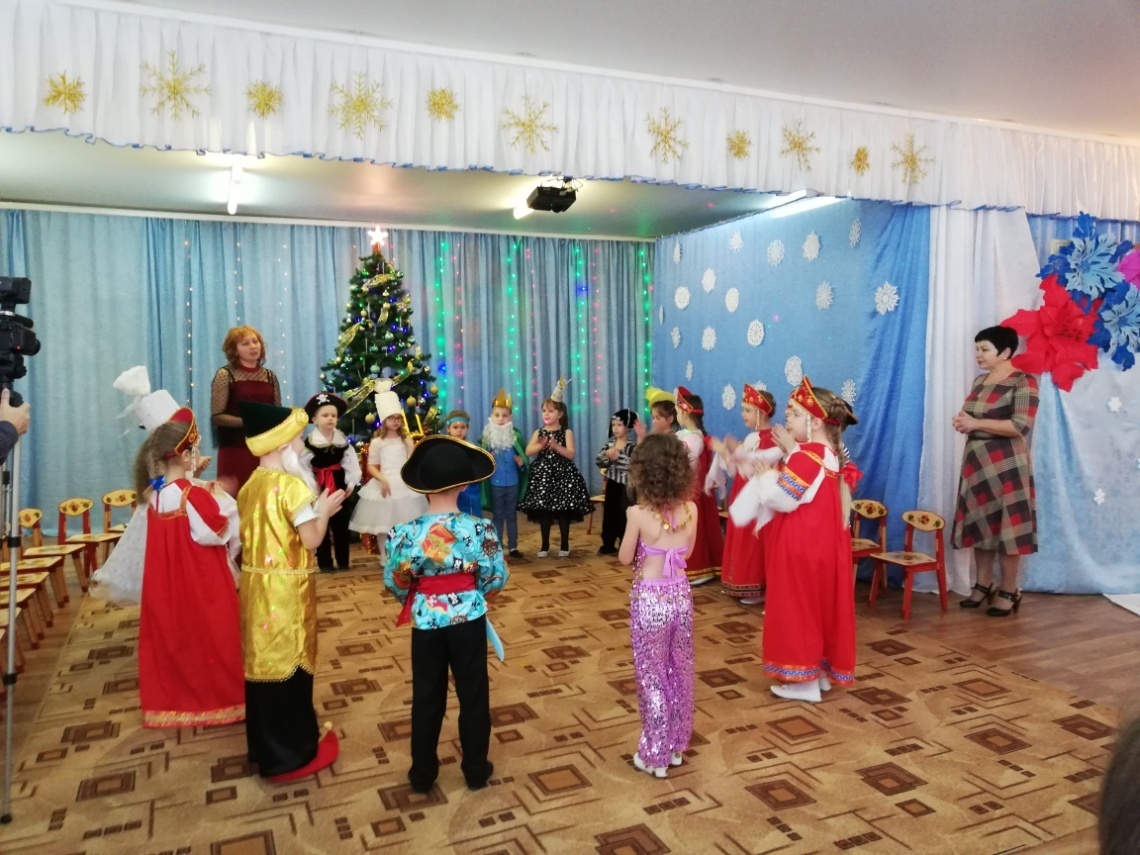 Итоговое
 мероприятие 
«Новый  год»
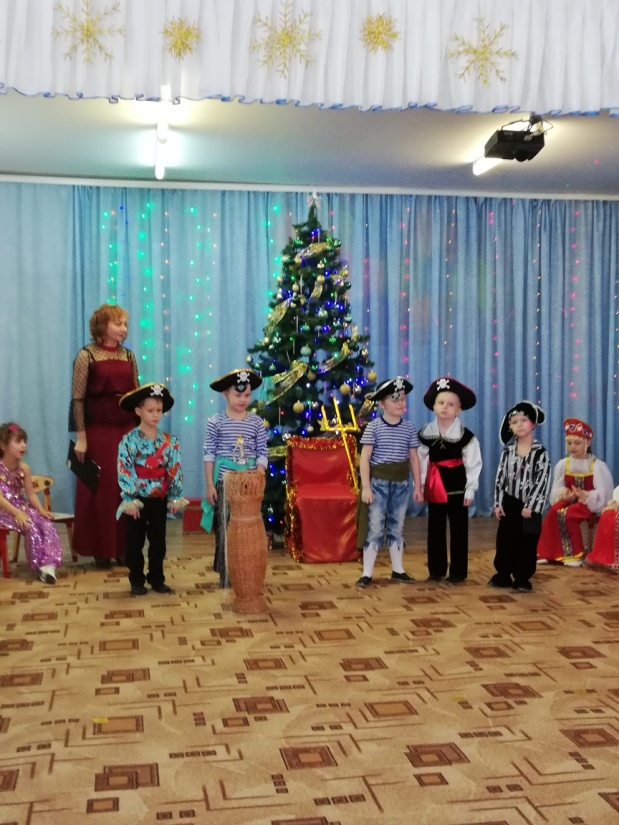 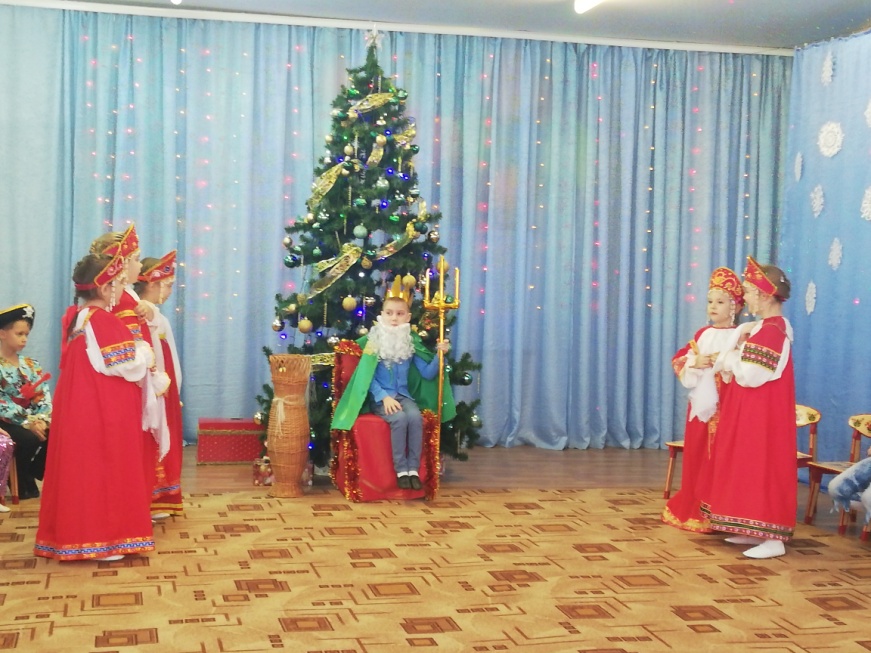 Итоговое
 мероприятие 
«Новый  год»
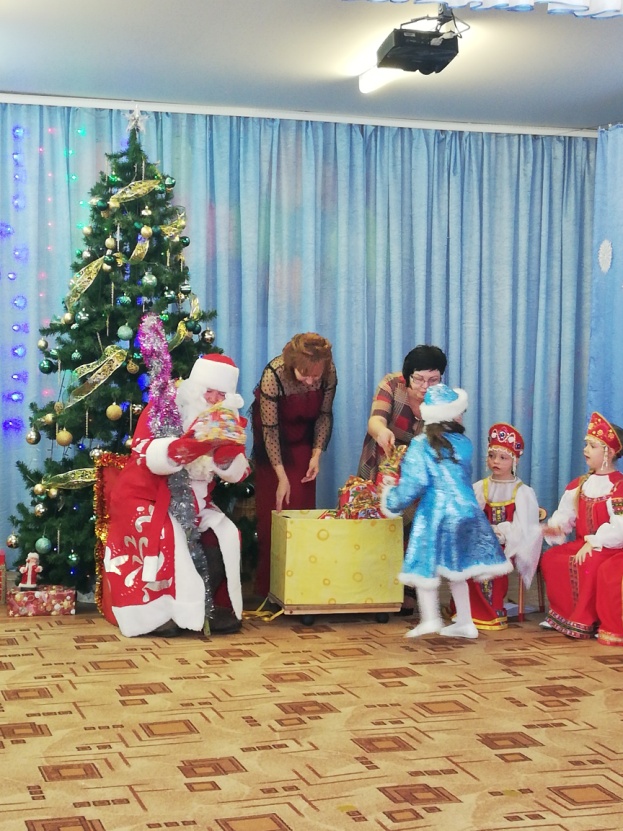 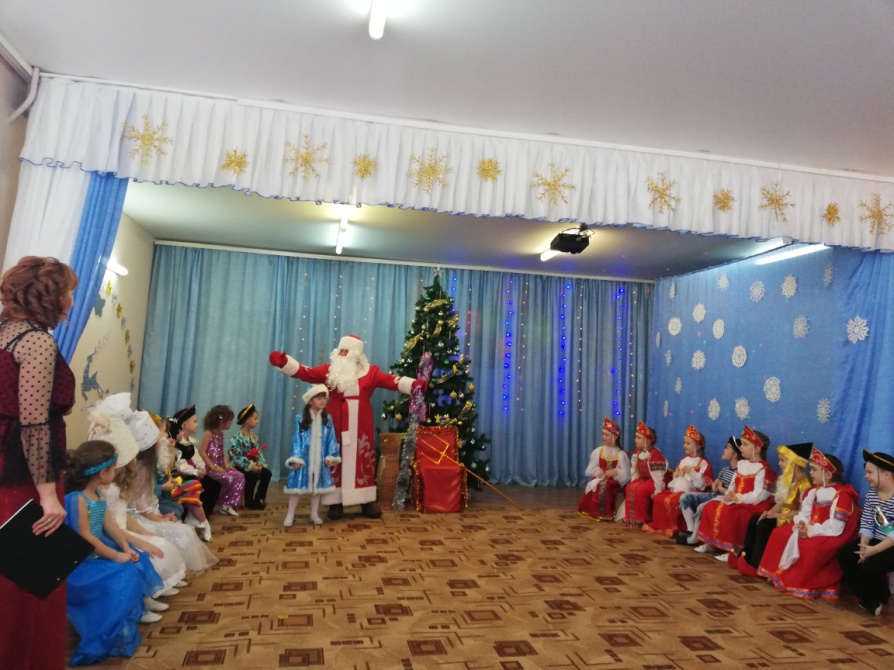